Личность  протопопа Аввакума в его «Житии»
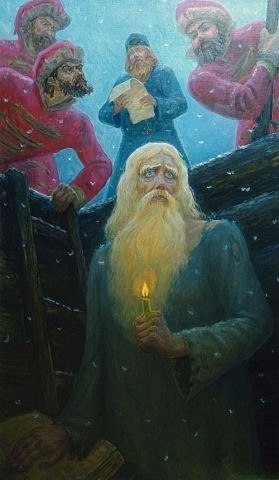 Лабораторная работа с использованием иллюстративного ряда учителя истории ГБОУ гимназии № 1590 Яковлевой В.Л.
Цели урока:
воспитание толерантного отношения учащихся в поликультурном обществе;
способствовать формированию активной жизненной позиции;
научить учащихся объяснять смысл произведения на основе авторских и личных  представлений о мире и человеке;
способствовать развитию познавательной активности, развивать эмоциональное восприятие исторического источника.
План урока:
Вступительное слово учителя.
Постановка проблемного задания
 Работа с картинами известных художников по теме. Ассоциативное осмысление, объяснение символов.
 Информация учащихся.
 Работа с текстом «Жития…»
 Ответы на вопросы для решения проблемного задания.
 Закрепление изученного , выставление оценок.
Чтение отрывка из повести Ю.Нагибина  Протопоп Аввакум.
.
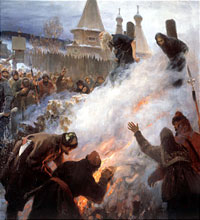 Задание: выписать ключевые слова автора
Мясоедов.  Сожжение протопопа Аввакума
Мнения историков о протопопе.
:
Проблемное  задание в конце урока  :какое из высказываний передает сущность и значение личности протопопа.
В.Распутин
«Печальник земли русской и собиратель её единого дух»
Л.Леонов «Казалось бы – нетерпимый фанатик «божьего дела», ригорист, гонитель просвещения , ретивный приверженец старообрядчества.»
К.Кожурин «… на фоне других выдающихся деятелей старообрядческого движения протопоп Аввакум выделяется своей поистине исполинской фигурой, по силе проповеди приближающейся к новозаветным  апостолам, а в «огнепальной ревности»  по вере – к ветхозаветным пророкам».
Объясните происходящее на картинах .

Рассказ ученика. Опережающее задание.
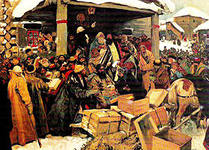 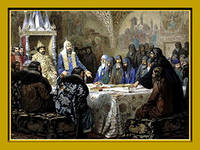 С.В. Иванов Во времена раскола (изъятие по описи старопечатных книг),
А.Кившенко  Патриарх Никон предлагает новые богослужебные книги.
Сообщение ученика о жизни и судьбе протопопа
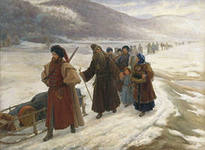 Милорадовича С.Д. Путешествие  Аввакума.
Был ли Аввакум одинок в своем противостоянии?
Учитель зачитывает отрывок из послания Аввакума боярыне Морозовой…
Задание ученикам прокомментировать
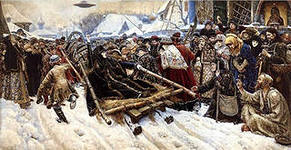 В.Суриков Боярыня Морозова.
Работа с отрывками из «Жития…»
Ответы на вопросы. 
.  1. . Как вы представляете себе Аввакума после знакомства с его "Житием"? Какой у него был характер? Какие моральные и человеческие качества его отличали?    2. В чем Аввакум видел свою миссию? Что толкало его на мученичество? Что защищал и против чего выступал Аввакум?    3. Как он относился к врагам и близким по духу людям? Приведите примеры.    4. Почему всю свою жизнь он терпел бедствия и гонения?    5. Кто были его сторонники и последователи?    6. В чем заключается своеобразие "Жития" Аввакума? Почему оно дается без перевода? Какие приемы он использует для большей убедительности читателей в своей правоте? Всегда ли Аввакум был правдив?   7. Какой эпизод из "Жития" вам больше всего запомнился?
Заключительная часть урока
Ответ на поставленный в начале урока проблемный вопрос?
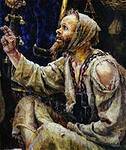 Какое из высказываний передает сущность и значение личности протопопа.
Вывод учителя
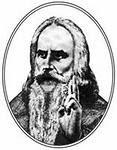 Перед нами личность яркая и незаурядная!
 И пусть главный вопрос сегодняшнего урока остался открытым.
 Главное, что вы сумели почувствовать неоднозначность личности Аввакума, а значит – вы научились мыслить самостоятельно, избегая шаблонов и штампов в оценке литературных и реальных героев.